Why, What, and How to Log?
Lessons from LISTEN
Carnegie Mellon
Project
LISTEN
www.cs.cmu.edu/~listen
Jack Mostow
Carnegie Mellon University
Joseph E. Beck
Worcester Polytechnic Institute
Why to log:
Tutoring
Reporting
Browsing
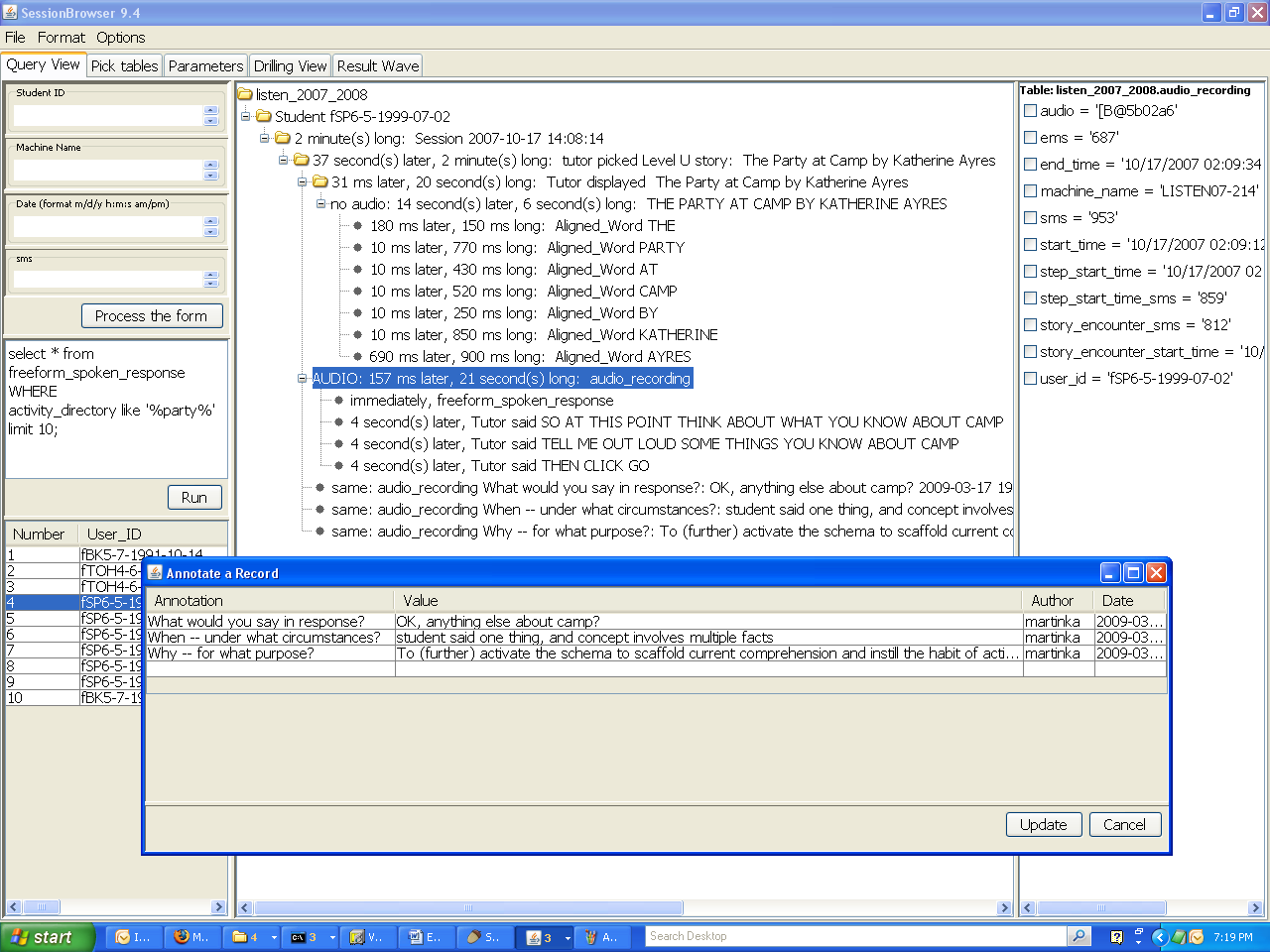 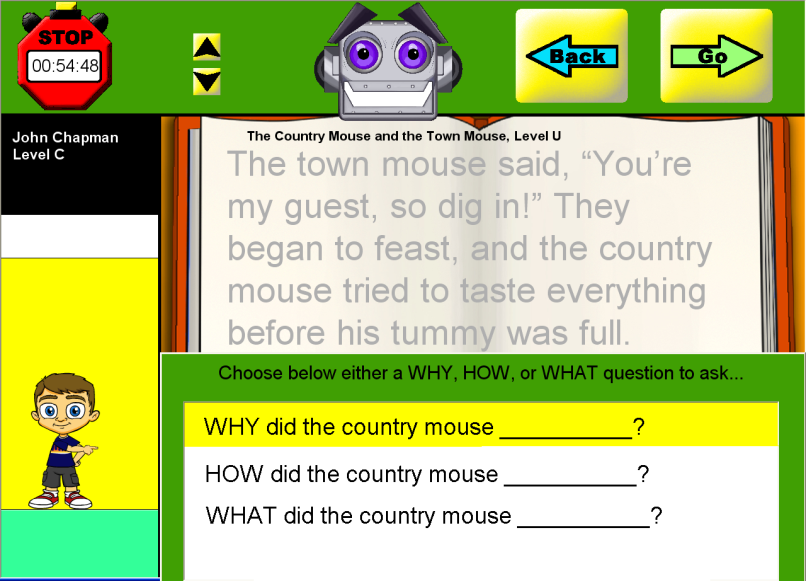 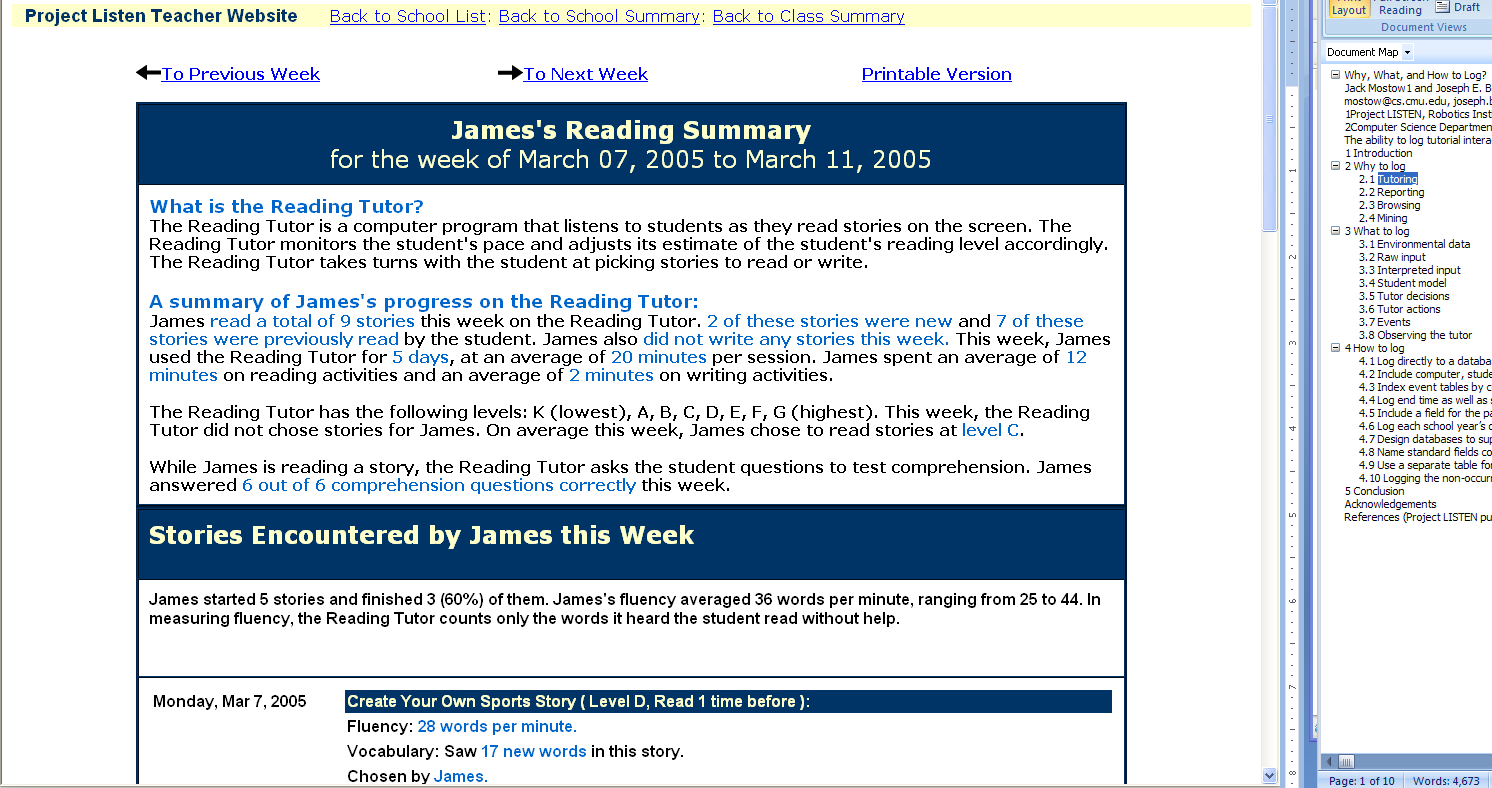 What to log:
Environment

	 Raw input


	Interpreted input


	Student model

	Tutor decisions


		Events

	Tutor output
How to log:
Thou shalt not file;  log to a database.
Log user, computer, and start time.
Include end time.
Index user, computer, and start time.
Index thy parent to keep it handy.
Design databases to pool data from several servers. 
Log each year’s data to its own database.
Log each type of event to its own table.
Name fields consistently in and across databases.
Log non-events carefully.
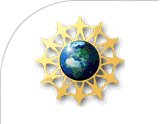 This work was supported in part by the National Science Foundation under ITR/IERI Grant No. REC-0326153 and in part by the Institute of Education Sciences, U.S. Department of Education, through Grants R305B070458, R305A080157, and R305A080628 to Carnegie Mellon University. The opinions expressed are those of the authors and do not necessarily represent the views of the Institute, the U.S. Department of Education, or the National Science Foundation.  We thank the educators, students, and members of Project LISTEN who have helped generate, log, and analyze our data.
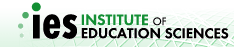